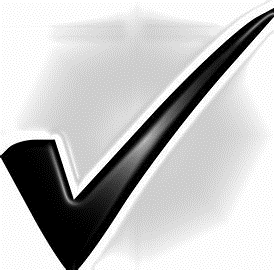 Checkliste
Fragen zur Gestaltung eines sprachsensiblen Layouts
Enthält der Fachtext (Zwischen-)Überschriften, die die Struktur und den Inhalt des Textes klar wiedergeben?
Spiegeln die Absätze des Fachtextes jeweils einen neuen Gedankengang bzw. Handlungsschritt wider?
Beinhaltet der Fachtext inhaltlich unterstützende oder vertiefende Angebote (z. B. Abbildungen, Grafiken, Tabellen, Fotos, Verlinken zu Erklärvideos, Begriffserklärungen)?
Ist der Fachtext so gestaltet (z. B. serifenlose Schriftart, passende Schriftgröße, größerer Zeilenabstand, Platz am Textrand), dass die Schülerinnen und Schüler mit dem Text arbeiten können (z. B. eigene Notizen, Markierungen, Unterstreichungen)?  
Fördert der Fachtext den Lesefluss durch linksbündige Textausrichtung?
Werden zentrale Inhalte (z. B. Merksätze, Regeln, Formeln) grafisch hervorgehoben       (z. B. Fettdruck, Farbe, Icons, Symbole)?
Bietet der Fachtext bei Bedarf gestufte Hilfen an (z. B. Piktogramme, Leitfragen, (Fach-) Glossar, Hyperlinks, Kommentarspalte)?
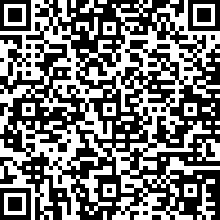 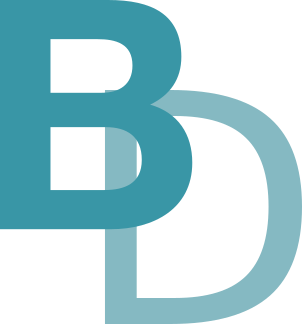 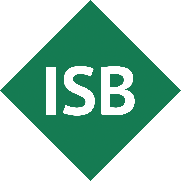 Besser verstehen!
[Speaker Notes: https://www.berufssprache-deutsch.bayern.de/fileadmin/user_upload/BSD/Uploads_BSD_und_BV/BSD_Unterrichtsprinzip/Sprachsensible_Unterrichtsgestaltung/Animationen/Film_Layout.mp4]